Gifted and Talented Education Program
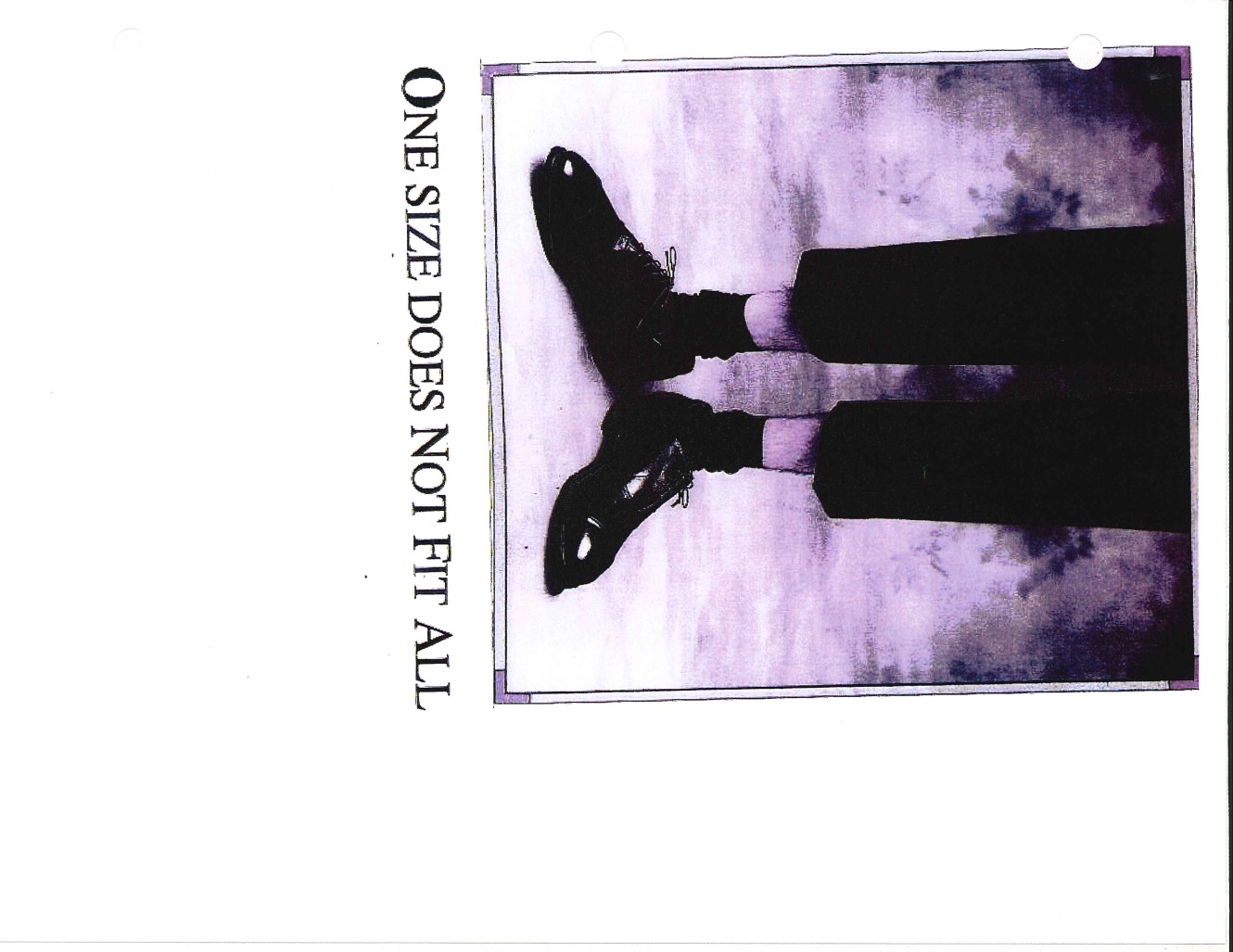 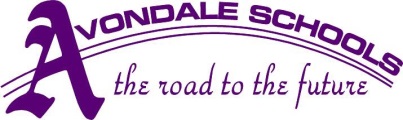 Board of Education Presentation 
September 6, 2016
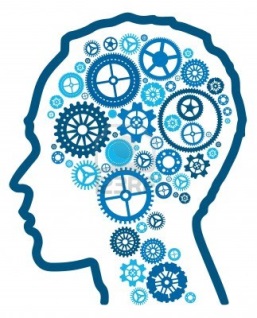 How to Spot a Gifted Student
Gifted students possess some common characteristics. Recognizing these general traits and understanding how they may reveal themselves in the classroom is an important step toward working effectively with this unique group of children. 
Some of these behaviors are listed and described on the slides that follow.  Positive traits are included along with those behaviors that may frustrate you as a teacher. If a student in your classroom exhibits these characteristics on a consistent basis, there is a good chance he or she is gifted.
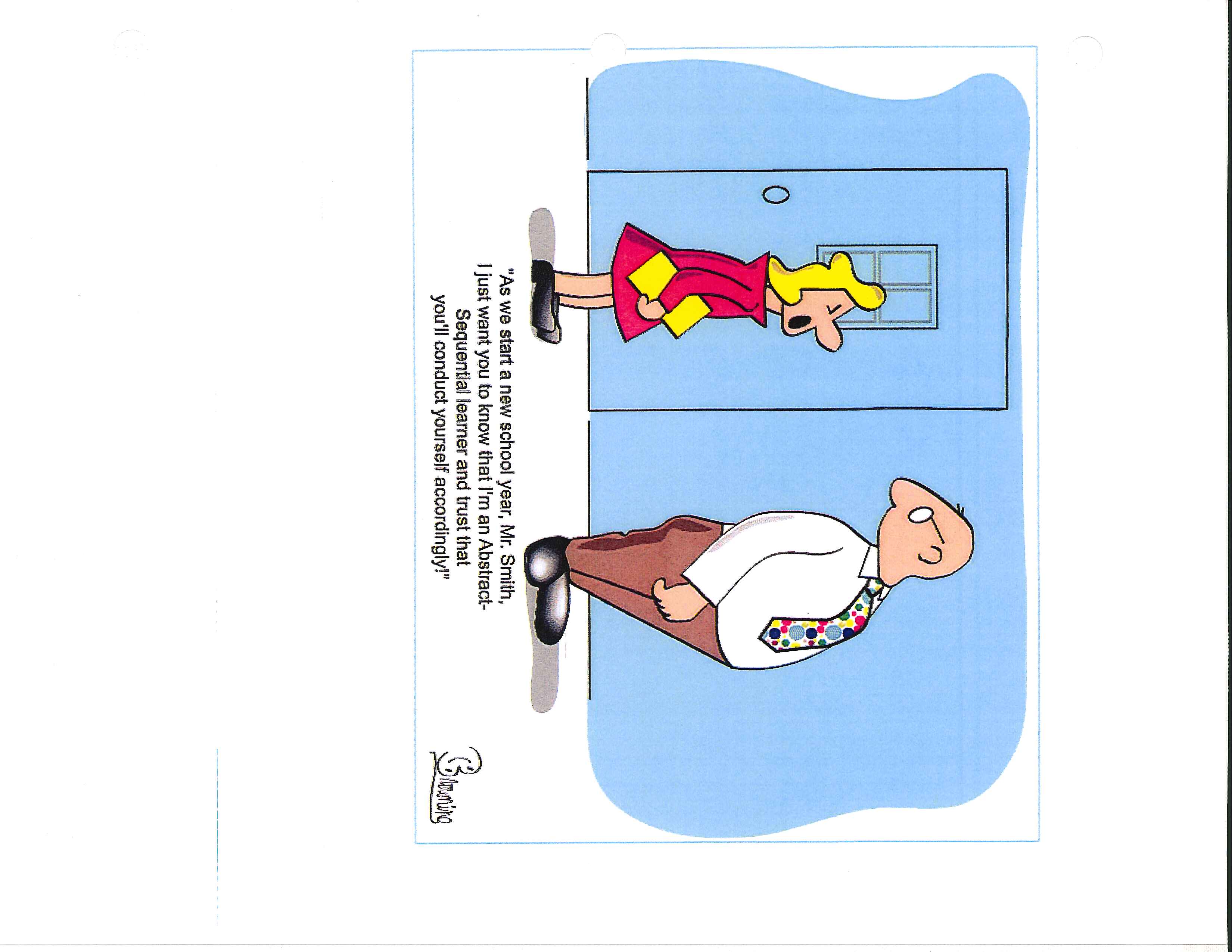 Dr. Harry Passow’s “Could, Should, Would” Test
Would all your students want to be involved?

Could all your students participate in this work?

Should all students be expected to participate?

If the answer is YES, then the work is not truly differentiated, or, in this case accelerated appropriately for the specific group of students who need that experience.
Philosophy of Gifted Education
Giftedness occurs in many different disciplines, in many different cultures, and in all socioeconomic levels. Identification should be based on multiple measures of success, including achievement and aptitude tests, teacher referrals and observations, parent referrals, and portfolio submissions. Students identified as gifted, no matter what area of giftedness, deserve to be challenged and helped to reach their full potential. Gifted students should be offered the chance to expand their knowledge base and develop their special talents. Differentiation for gifted learners should occur in the classroom, including offering different content, process, and products for these learners. Gifted students’ social and emotional needs should also be addressed as they may develop in different ways than their peers.
Avondale SchoolsGifted and Talented Program Tentative Plan
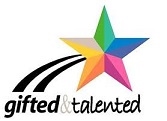 2017-20183rd and 4th Grade Multi-Aged Classroom(s) at Woodland Elementary
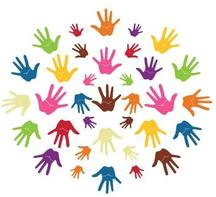 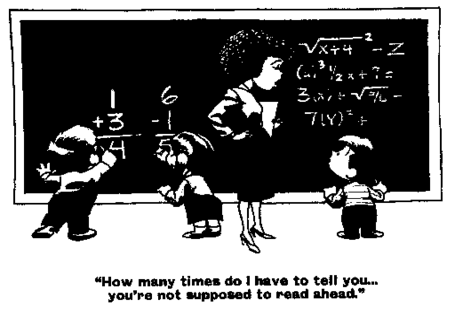 2018-2019Potential opening ofMulti-Aged  Classroom(s) in Grades 2-3, 3-4, and 4-5
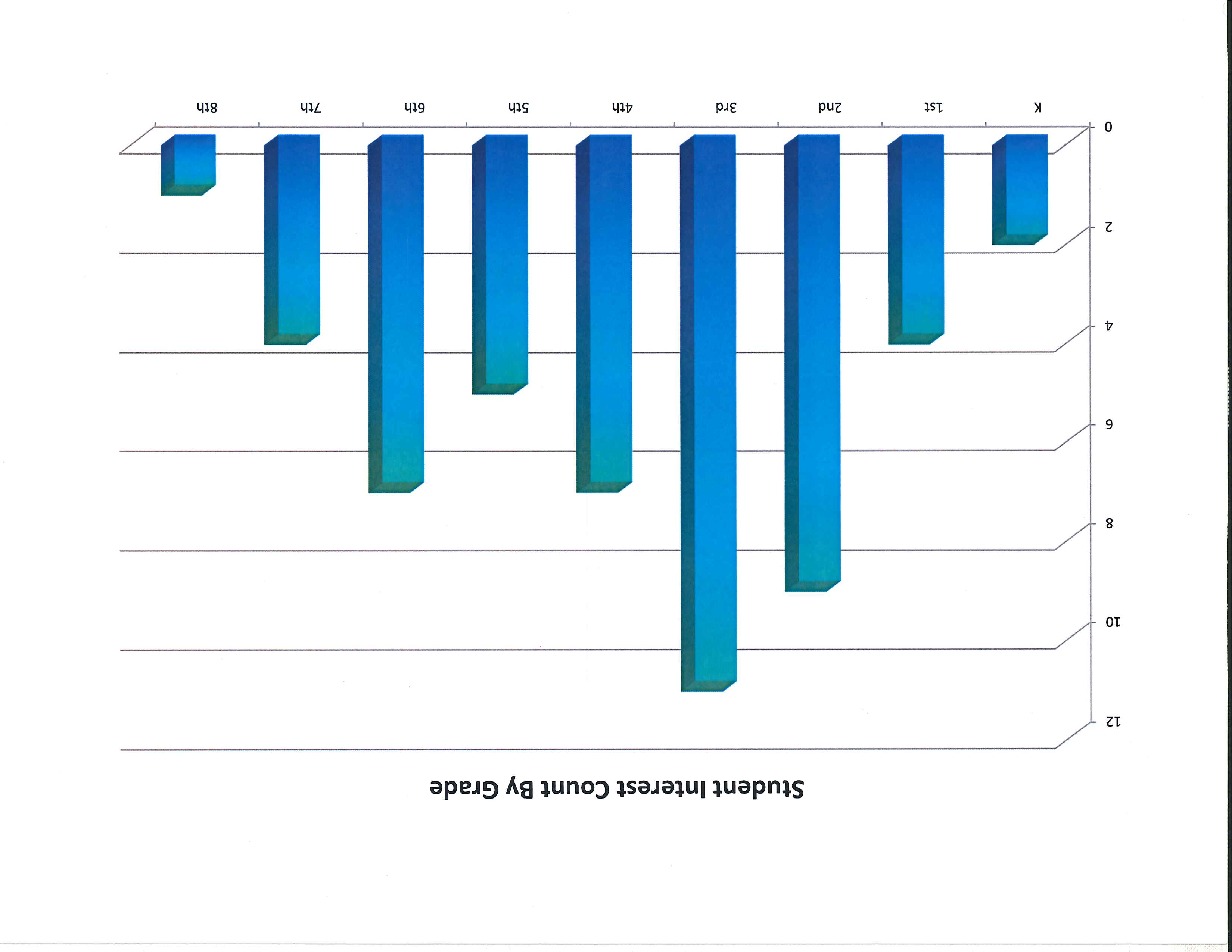 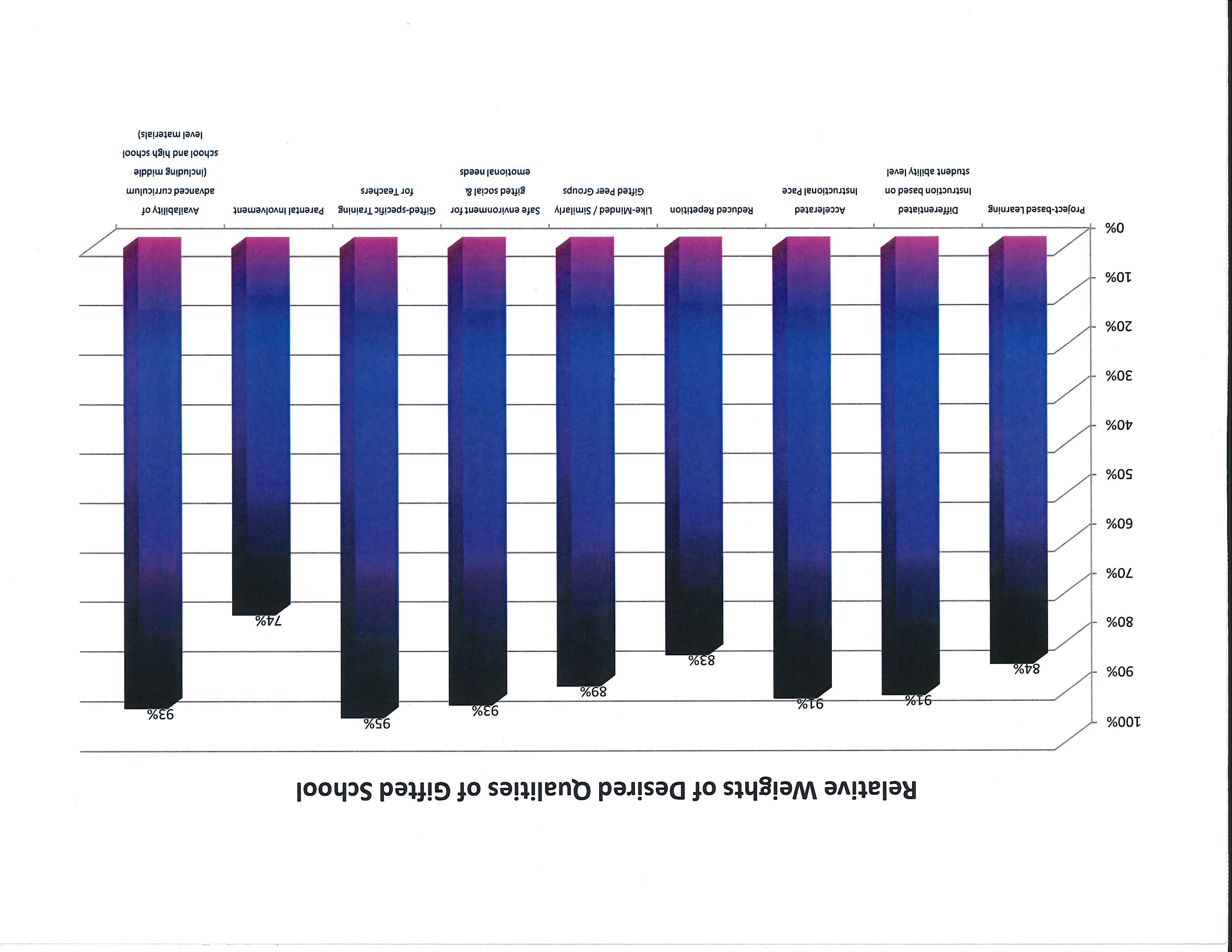 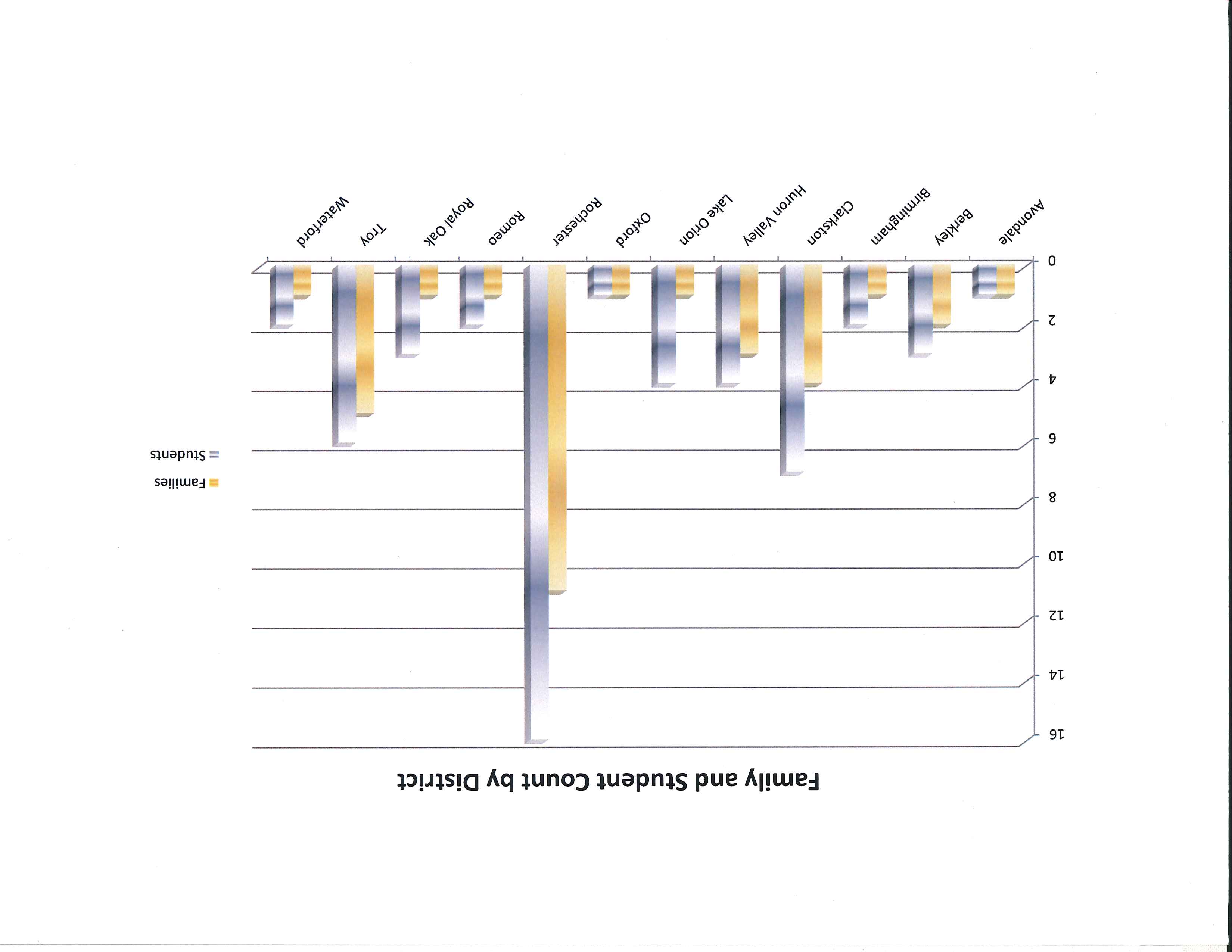 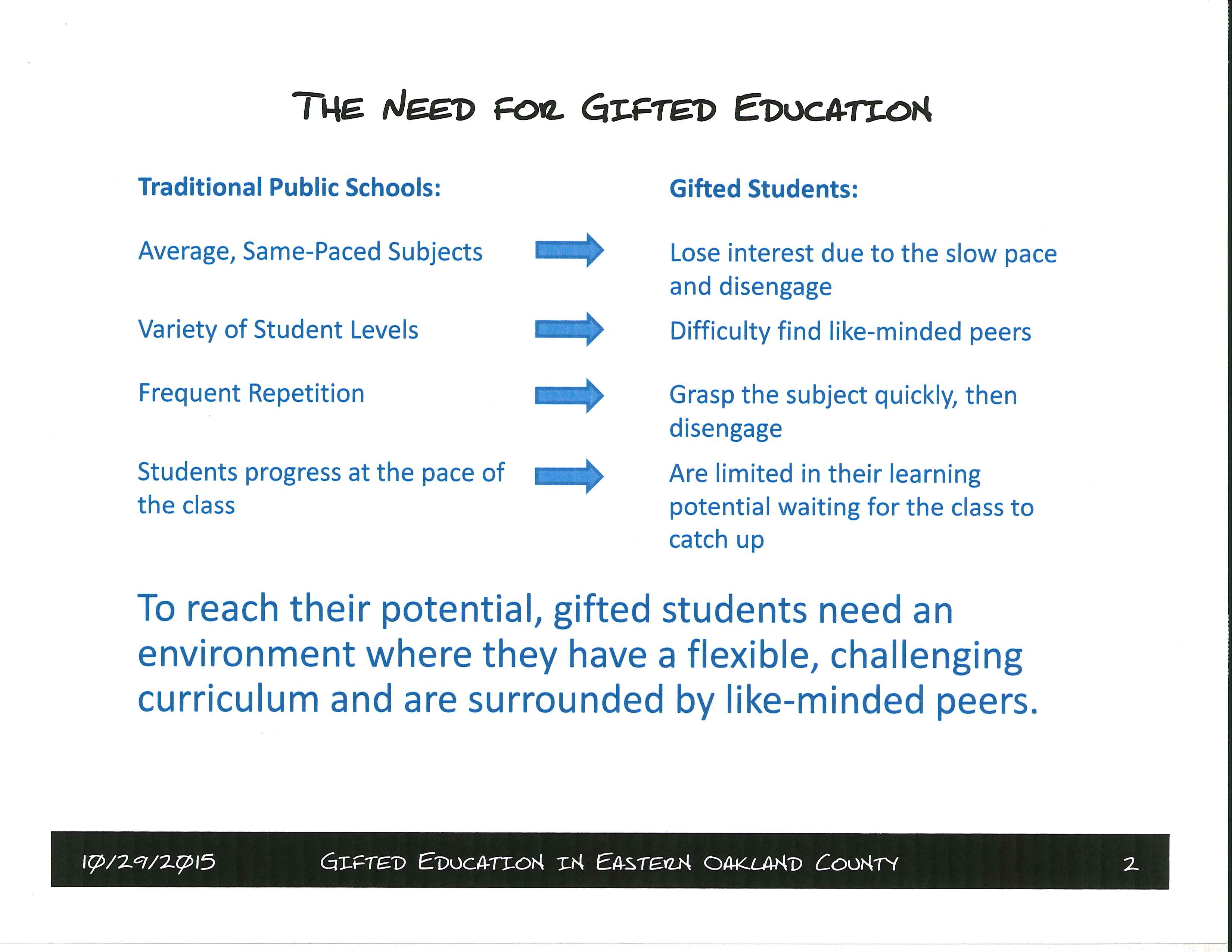 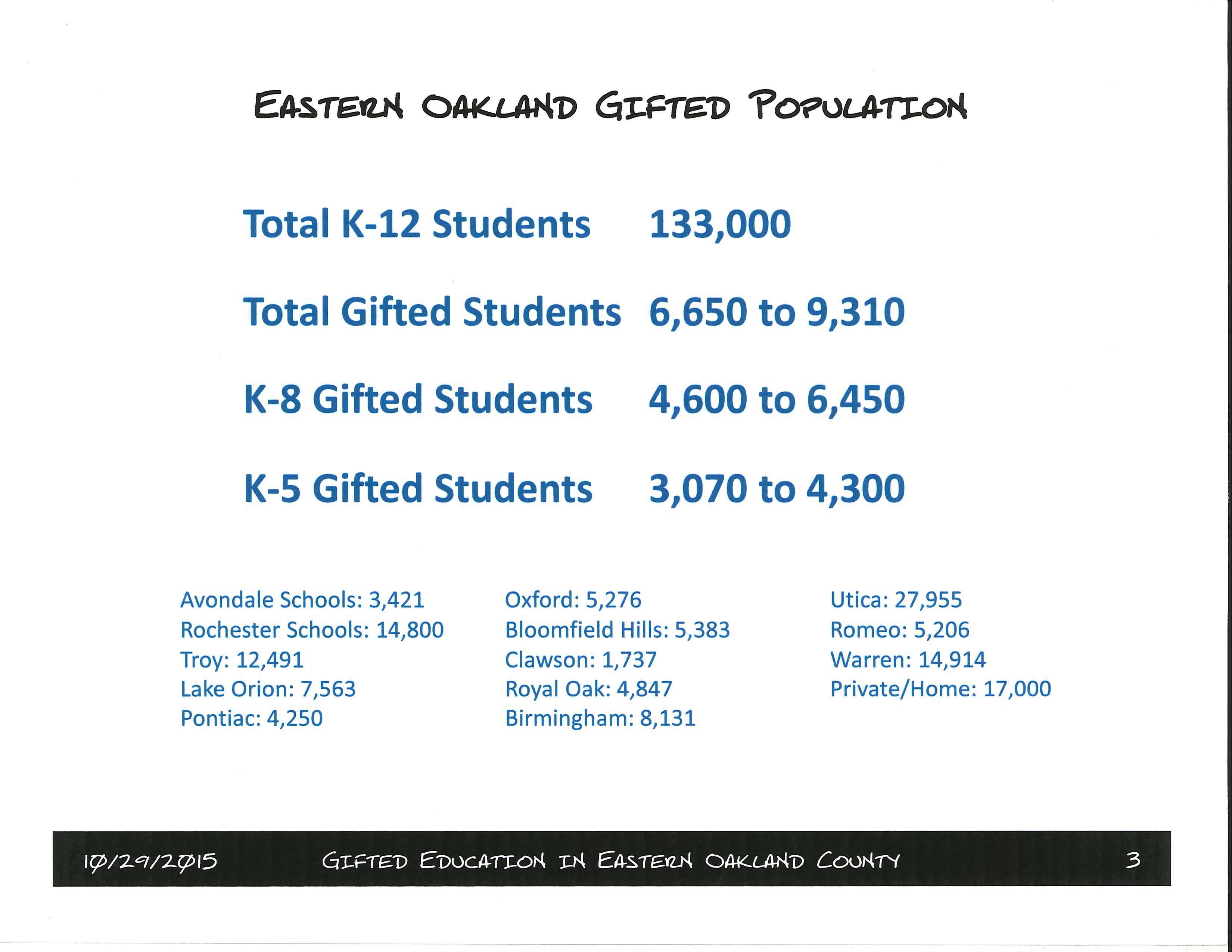 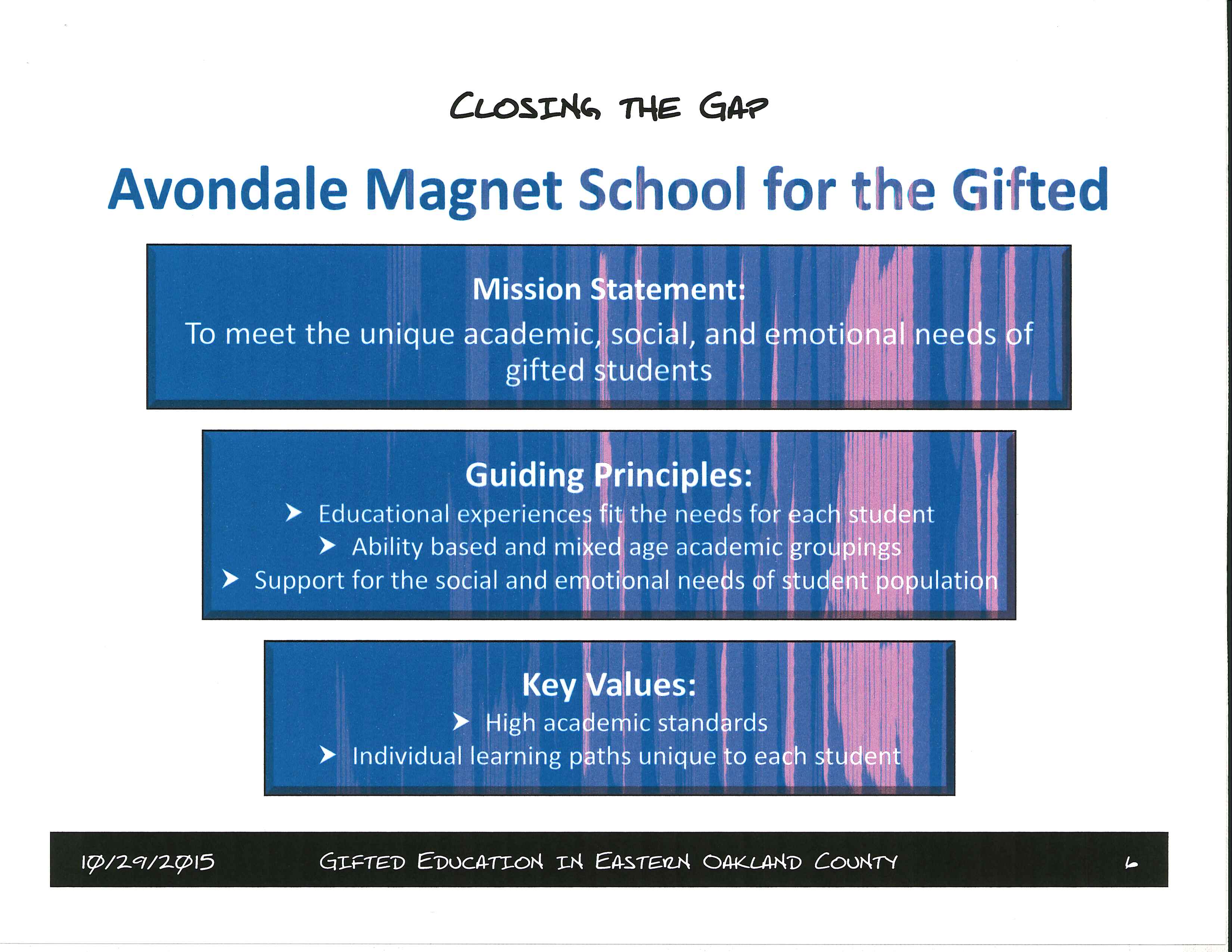 Avondale Magnet Program for the Gifted
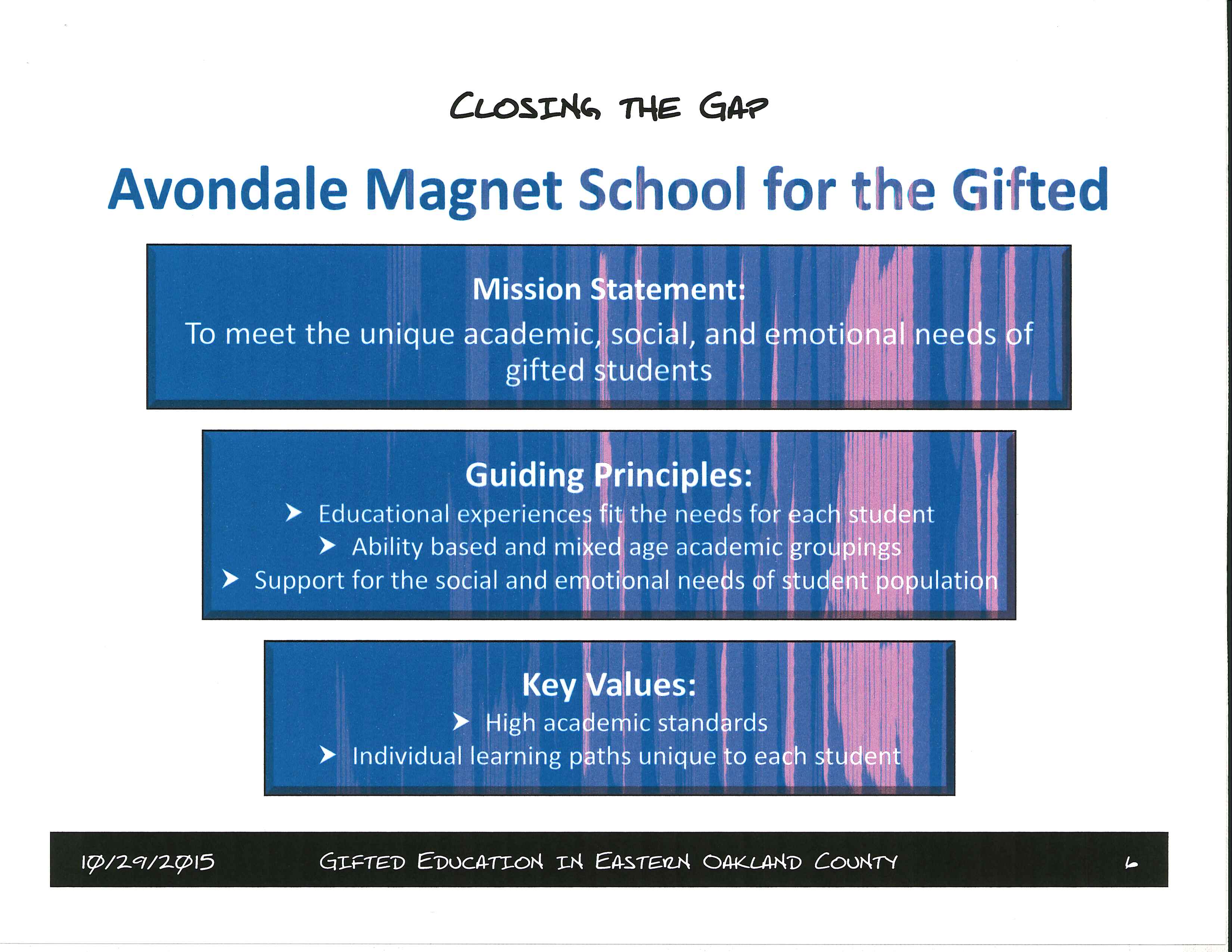 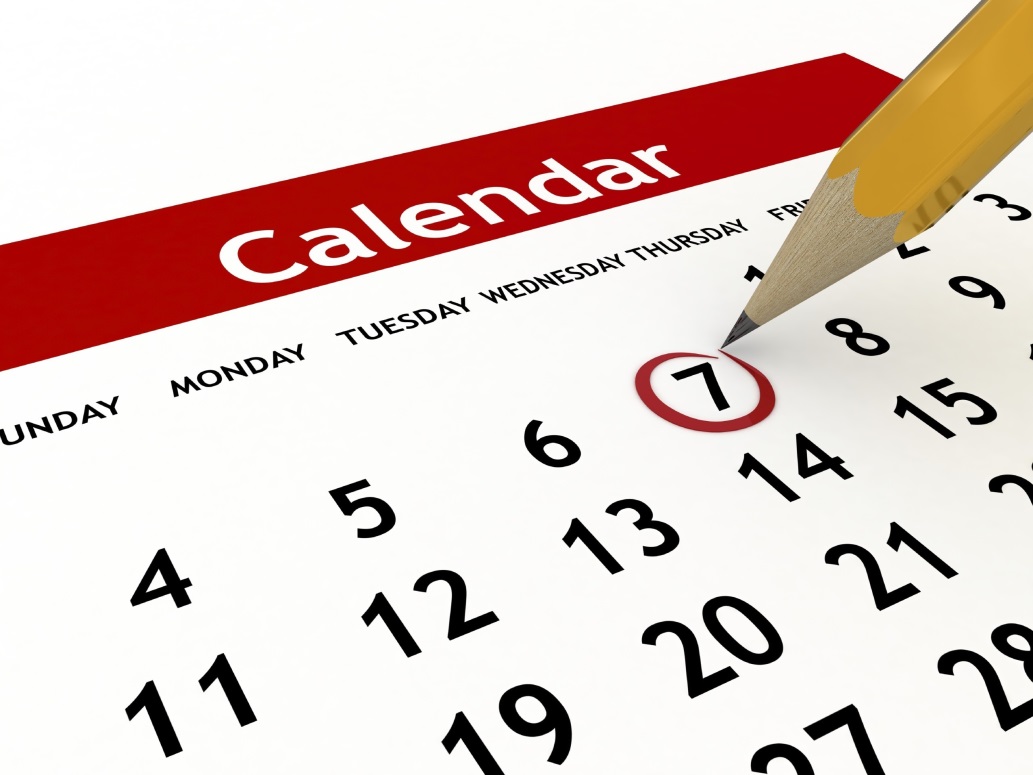 Proposed Timeline
August & September
October & November
*Month of October:  Review District-wide child study process (S3, TAT)
December
January & February
April , May & June
Student Identification Components:
iReady Data – Math and Reading
Fountas and Pinnell – Reading Data
Parent:  Nomination Form, Parent Evaluation of Academic Talent Traits
Teacher:  Nomination Form  and/or Language Arts Talent Indication, Math Talent Indication, Gifted and Talented, Additional Information
Student Evidence of Creativity
Selection Committee
Teacher from Auburn
Teacher from Deerfield
Teacher from Graham
Teacher from Woodland
Ann Passino (Consultant)
Hillary Olance
Katherine Nash (TC)
Amanda Barber (TC)
Carmen Kennedy
Appeal Committee
Erik Makie  (Psychologist)
Marty Alwardt
Arryn Schneider
Dr. James Schwarz 
Ann Passino (Consultant)
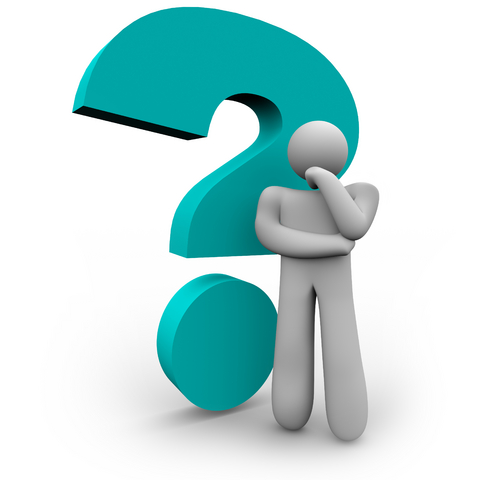 Questions?